OCTE – Customer Service Certification Teacher Information
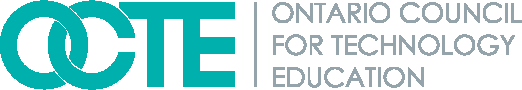 This is designed to provide a broad-based Customer Service certification that can be delivered to a specific sector of SHSM students or as a multi-sector approach.  There are five modules that will take between 75 – 90 minutes. 

There is a Student Handout presentation that pairs with this slide deck; edit to suit the needs of the students and the certification
It can be used in a digital format, but printing a hard copy for each student is recommended if this certification is being delivered in a classroom setting
Students can also digitally record their responses 

A student certificate is available as a separate slide deck
There are two versions; one is more printer friendly
[Speaker Notes: Note – this slide has been “hidden” – it appears in the slide deck in Normal but will not appear while presenting.
To hide/unhide slides: using the Slide and Outline tab, select the slide you want to hide. Right click 🡪 Hide (in PowerPoint)]
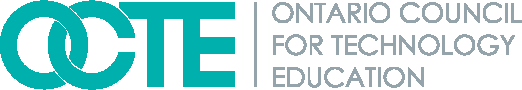 OCTE – Customer Service Certification Teacher Information
Check the OCTE website for additional resources that can be used with this Customer Service Certification
Sector Partner Experience: Your Inner Entrepreneur reviews entrepreneurism, entrepreneurial traits and calculating the costs of running a Summer Company program
Sector Partner Experience: Costs of Starting a Business is in-depth research of planning a business a business idea and the associated costs

Other Suggestions:
  Check the Speaker’s Notes for instructions, learning extensions and additional resources
   Change or delete aspects to better suit student needs
Add specific examples to the modules to address the students’ SHSM sector need
Interaction and brainstorming is involved in the activities;  it would be beneficial for students to be working in small groups of 3 – 4
There are reflective aspects for students to complete throughout each module; if using the certification over several days, teachers will need to consider collecting and assessing the student handout
Chart paper, markers and sticky notes may also be useful
Teachers should check all the links and resources prior to using the certification with students.
[Speaker Notes: Note – this slide has been “hidden” – it appears in the slide deck in Normal but will not appear while presenting.
To hide/unhide slides: using the Slide and Outline tab, select the slide you want to hide. Right click 🡪 Hide (in PowerPoint)]
OCTE - 
Customer Service Certification
Customer Service Certification Roadmap
Module 1:
Definition and Relevance
Module 3:
Surprise and Delight!
Module 5: 
Customer Service in your SHSM Sector
1
3
5
2
4
Module 2:
Essential Skills and  Traits
Module 4: 
Typical Customer Scenarios
Optional:
Sector Partner Experience
4
[Speaker Notes: Module 6 is OPTIONAL. Teachers can arrange the Sector Partner Experience – ICE with a local company that has a customer service problem that the ICE model can be applied to by the SHSM students. The resources for this are found in a separate slide deck.]
Have you ever experienced Customer Service like this?
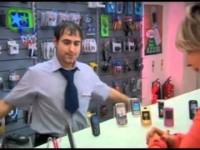 5
[Speaker Notes: Video: Customer Service Compilation

https://www.youtube.com/watch?v=9oywp2qRRyc

Note – after watching the video, discuss what the employees could have done to improve the situation.]
Warm-up: The Good and the Bad and Ugly Customer Experiences
Think about the best experience you have had when dealing with a customer service representative.

What  did the employee do to create such a positive experience?
Think about the worst experience you have had when dealing with a customer service representative.

What aspects made this experience so poor for you?
[Speaker Notes: Note: If delivering this certification in-person, students can discuss these scenarios in small groups.  Ask for volunteers to tell their Good and Bad and Ugly customer experience stories.  

If using sticky notes, students can jot down the positive and negative aspects (one sticky note per experience). In their groups, students can organize the notes, looking for common points.]
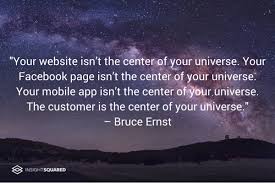 Chief Product Officer of WorkplaceDynamics
7
Definition & Relevance
1
Module
How you think about your customers influences how you respond to them.
Marilyn Suttle,
Customer Service consultant, speaker and author
9
Minds On
How would you define and describe “customer service”

Discuss with other SHSM students or think about it on your own. Add your thoughts to your copy of the student handout.
10
Customer Service is..
...the assistance and advice provided by a business to existing customers who buy or use its products or services and to consumers considering a purchase.

Effective customer service needs to be provided to the customer before, during and after the purchase.
11
Wikipedia and Oxford Languages
[Speaker Notes: There are many different definitions of customer service; different sources and different sectors will have specific areas and focus around customer service.

This simple definition has been created from many sources, primarily Wikipedia and Oxford Languages.]
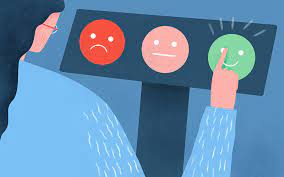 Is your definition similar to this one? 
Add additional points to your definition 
in the student handout.
12
Great companies realize that no matter what you sell, whether it’s a product or a service, what you are actually selling is an experience.
Marilyn Suttle,
Customer Service consultant, speaker and author
13
Why is Customer Service so important to a business?
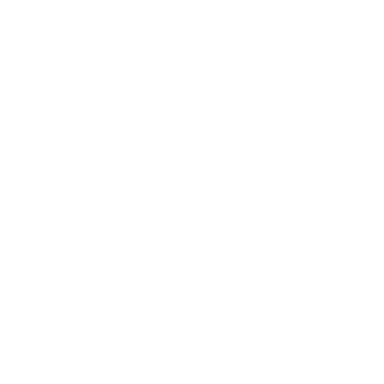 It makes customer happy!
Happy customers means increased loyalty to the business:
Customers will purchase more often
Amount purchased per visit typically increases
Positive word-of-mouth marketing and reputation
Will attract new customers to the business
[Speaker Notes: Related resources:

https://www.abetteranswer.com/blog/5-reasons-customer-service-is-important-to-the-growth-of-small-companies

https://www.acu-data78.com/the-importance-of-customer-service-in-small-business-relationships/

https://www.benchmarkone.com/blog/small-business-customer-service/

https://www.groovehq.com/blog/why-customer-service-is-important

https://www.ameritasinsight.com/employee-benefits/industry-buzz/why-good-customer-service-is-important

https://www.momentcrm.com/blog/why-customer-service-important/

https://www.performanceinpeople.co.uk/blog/why-is-customer-service-important/

https://www.indeed.com/career-advice/career-development/why-is-customer-service-important]
OPTIONAL
Video: I Was “Seduced” by Exceptional Customer Service (8:20)
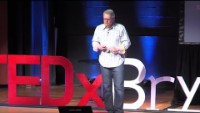 15
[Speaker Notes: Video: I was seduced by exceptional customer service  (8:20)
John Boccuzzi Jr., TEDxBryantU

https://www.youtube.com/watch?v=GH1TXfQSwUQ

Key Take-Aways:
Exceptional Customer Service will change a casual customer into a brand loyal ambassador
The companies that stand out and succeed are those that focus on exceptional customer service
They don’t necessarily have big, multi-media marketing campaigns
They are not typically big box/large companies
Not necessarily offering the lowest prices

(4:42) “The customer experience is not about the product you offered, it is about how you make someone feel during the buying journey and frankly, after the purchase has been made.”

According to the John Boccuzzi Jr, successful businesses all focus on delivering exceptional customer experiences each and every day
(7:00 – 7:34) “Delivering customer experience isn’t just good for the customer, it actually good for business.”]
The Power of Word-of-Mouth
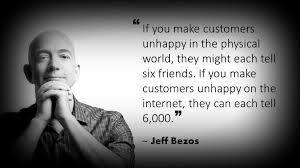 Founder and executive chairperson of Amazon.
16
[Speaker Notes: Jeff Bezos – founder and chairperson of Amazon]
Reflect and Connect
Why are the quotations from Marilyn Suttle and Jeff Bezos in this module so relevant to the importance of effective customer service, in-person and online?

Discuss with other SHSM students or think about it on your own. Add your thoughts to your student handout.
17
Essential Skills and Traits
2
Module
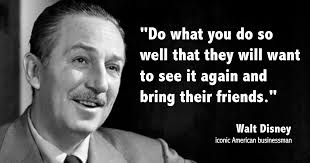 19
Minds On
How does the video clip, “Be Our Guest” from Disney’s Beauty and the Beast demonstrate Walt Disney’s idea of customer service?

Discuss with other SHSM students or think about it on your own. Add your thoughts to your copy of the student handout.
20
Disney’s Beauty and the Beast – Be Our Guest
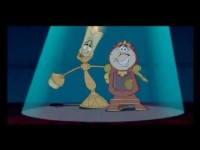 21
[Speaker Notes: Beauty and the Beast – Be Our Guest

Video: https://www.youtube.com/watch?v=afzmwAKUppU]
The “Disney Way” of Customer Service is recognized around the world!
The Disney Institute teaches other businesses about leadership and customer service.

The book, “Be Our Guest, Perfecting the Art of Customer Service” gives insights into Disney’s success.
22
[Speaker Notes: Disney Institute: https://www.disneyinstitute.com/

Additional Resources for the “Disney Way” of Customer Service:

Video: A Lesson in Customer Service from Disney
https://www.youtube.com/watch?v=_QD0PvjxXY0

Article: Forbes – Five Lessons from Disney’s Magical Customer Experience
https://www.forbes.com/sites/blakemorgan/2020/01/23/5-lessons-from-disneys-magical-customer-experience/?sh=28c381987555

Article: How Disney Beats All Others in Customer Service
https://www.wdwinfo.com/disneylandcalifornia/how-disney-beats-all-others-in-customer-service/

Article: Customer Service the Disney Way
https://www.forbes.com/sites/carminegallo/2011/04/14/customer-service-the-disney-way/?sh=13cffa5878f8]
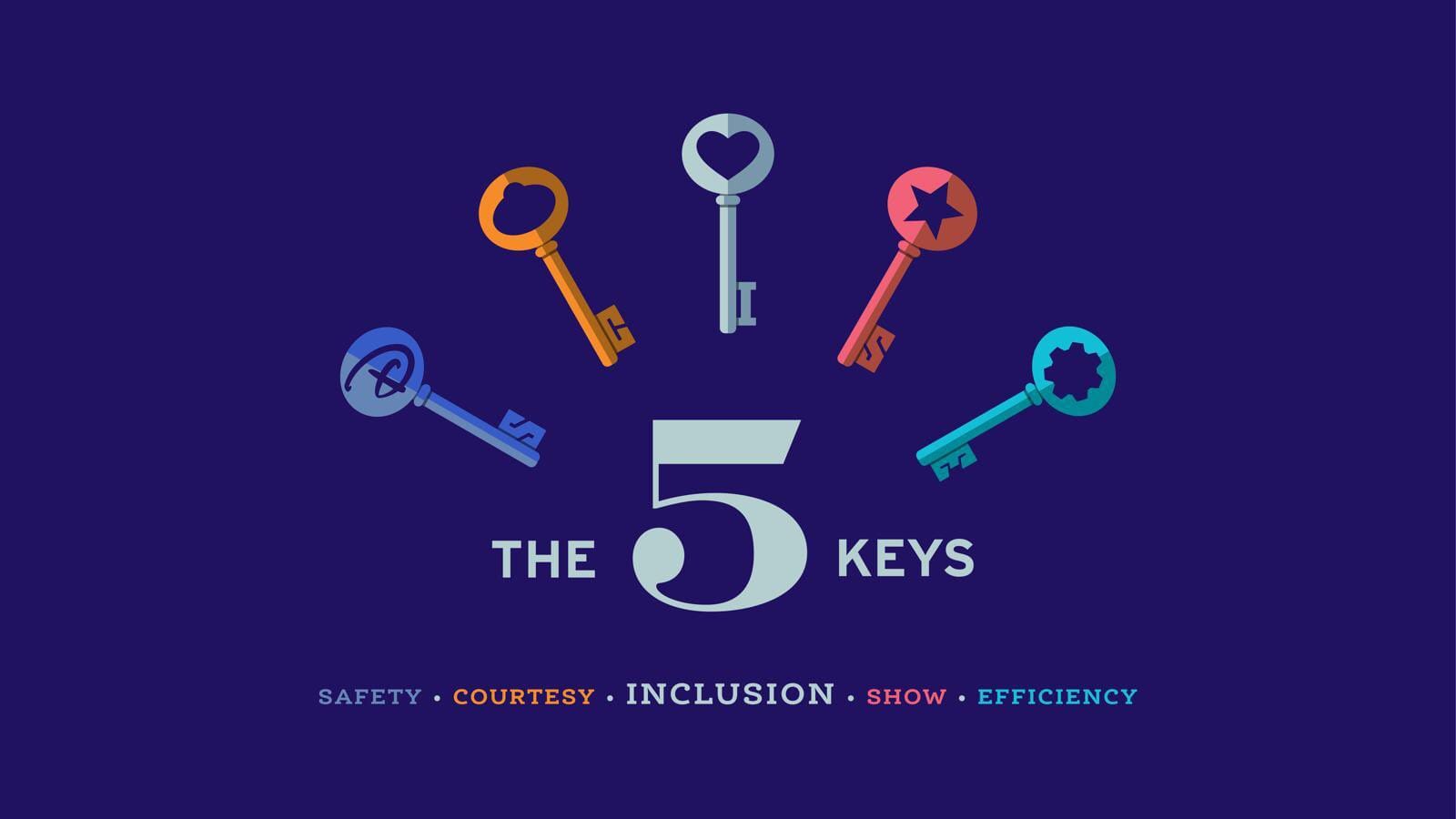 Disney has 5 Keys for the Guest Experience:
23
[Speaker Notes: Additional resource:
http://disneyatwork.com/disneys-four-keys-to-a-great-guest-experience/]
To All Who Come to this Happy Place: Welcome
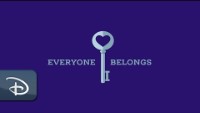 24
[Speaker Notes: Video: To All Who Come to this Happy Place: Welcome

https://www.youtube.com/watch?v=QQTij9Rghls&list=RDCMUC1xwwLwm6WSMbUn_Tp597hQ]
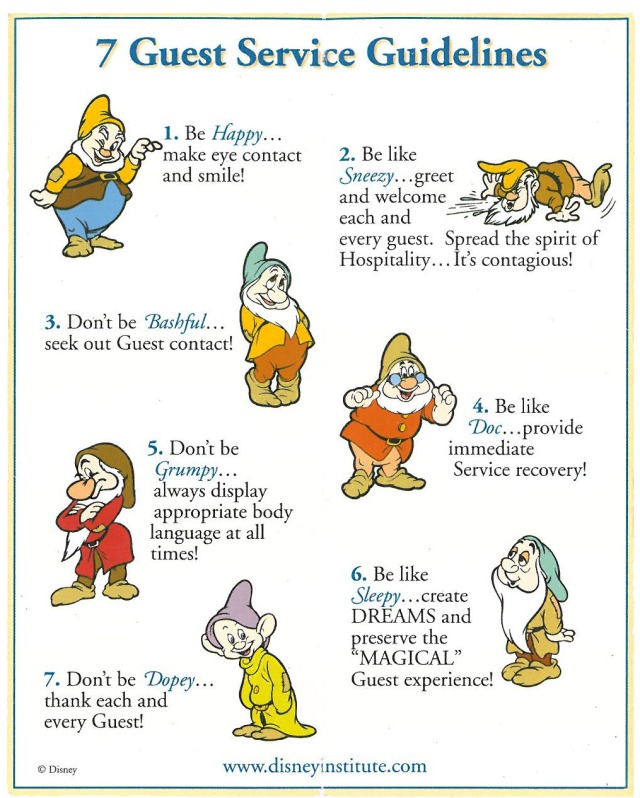 Disney’s 7 Guest Service Guidelines have been adapted over the years to align with their 5 Keys, but their commitment to exceptional guest experiences remains the same!
These guidelines are the essential skills of customer service for any employee in any business!  

Be like the Seven Dwarfs!
25
Reflect and Connect
In the student handout,  summarize Disney’s 7 Guest Guidelines
Why are these guidelines useful for skills for all employees working in any company?
Discuss with other SHSM students or think about it on your own.
26
[Speaker Notes: Note: If the videos do not work, or other examples are needed, there are many online articles and resources for other examples:

https://www.inc.com/molly-reynolds/9-companies-that-nailed-the-whole-surprise-and-del.html
https://www.oberlo.ca/blog/customer-service
https://www.teamoutpost.com/blog/customer-care-methods/]
Investigate and Describe
Watch video, “How to Approach Customer Service Like Disney” 
Alternative: Read the corresponding blog post:
https://blog.hubspot.com/service/disney-customer-service-model
In the student handout, describe three to five different methods Disney uses to provide outstanding customer service.
Discuss with other SHSM students or think about it on your own.
27
[Speaker Notes: Note: If the videos do not work, or other examples are needed, there are many online articles and resources for other examples:

https://www.inc.com/molly-reynolds/9-companies-that-nailed-the-whole-surprise-and-del.html
https://www.oberlo.ca/blog/customer-service
https://www.teamoutpost.com/blog/customer-care-methods/]
How to Approach Customer Service Like Disney
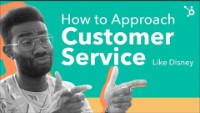 28
[Speaker Notes: Video: How to Approach Customer Service Like Disney
https://www.youtube.com/watch?v=dXz99gxUguk&t=302s

Supporting online resource:
https://blog.hubspot.com/service/disney-customer-service-model]
OPTIONAL
Video: Be a Hospitalian (7:52)
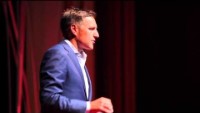 29
[Speaker Notes: Video: Be a Hospitalian (7:52)

https://www.youtube.com/watch?v=TH2L_uNkt-Y

Bobby Stuckey, TEDxBoulder

This video would be a good option to use along with the Disney resources or as a substitution.

Key Take-Aways:
The notion of hospitality can be applied to businesses beyond restaurants, hotels, attractions, travel and tourism; it is method of providing an exceptional customer experience
(1:39) “Hospitality Intervention” – staff member shifting the mood of an upset customer by using hospitality
“A hospitalian” – someone who provides the authentic act of hospitality; thinks of others instead of themselves and focuses on making the customer feel great
(2:04 – 2:50) Difference between Customer Service and Hospitality
Service🡪 What you do to/provide for someone
Hospitality 🡪 How you make someone feel, looking outward instead of inward
(5:03 – 5:44) Importance of Hospitality between the traditional hospitality-based businesses

Application/Thinking for SHSM students:

In your SHSM sector, how can you provide hospitality over service?]
“Customer Service is not a department, it is an attitude”
David Forman, Internet Entrepreneur
Successful companies make a commitment to providing excellent customer service from ALL employees
Regular training and coaching for staff help further develop their customer service traits and skills
Employees will often develop an Action Plan to further develop their Customer Service skills
30
Your Customer Service Skills Action Plan
Refer to your student handout
Read through the list of  customer service skills and list of customer service traits
Use the organizer in the student handout to indicate  which  skills and traits are  Super Star, So-So and Need to Develop 
Identify one skill and one trait in the So-So and Need to Develop that you want to improve
Describe at least one strategy to improve for each of the identified skill and trait.
31
[Speaker Notes: Adapted from:
Carlaw, P., & Deming, V. K. (1999). The big book of customer service training games: Quick, fun activities for training customer service reps, salespeople, and anyone else who deals with customers. McGraw-Hill.]
Employees who stand out in their work have these Customer Service SKILLS:
Friendly
Quick
Efficient
Eager to please
Knowledgeable
Optimistic
Diligent
Attentive
Creatively helpful
Empathetic
Poised
Upbeat
Honest and fair
Solution-oriented
Able to understand customers’ requests
32
[Speaker Notes: Source:
Carlaw, P., & Deming, V. K. (1999). The big book of customer service training games: Quick, fun activities for training customer service reps, salespeople, and anyone else who deals with customers. McGraw-Hill.]
Employees who stand in their work have these Customer Service TRAITS:
Listen attentively
Maintain a positive attitude 
Speak clearly
Avoid technical terms or fancy words
Give customers a feeling of confidence in them, the information they give and the company
Make every customer feel important
Calm customers that are annoyed, frustrated, upset
33
[Speaker Notes: Source:
Carlaw, P., & Deming, V. K. (1999). The big book of customer service training games: Quick, fun activities for training customer service reps, salespeople, and anyone else who deals with customers. McGraw-Hill.]
Essential Skills and Traits: Optional Resources
34
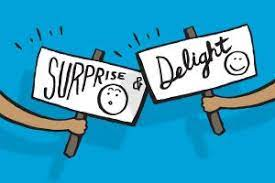 3
Module
[Speaker Notes: Additional Resource:
https://www.inc.com/molly-reynolds/9-companies-that-nailed-the-whole-surprise-and-del.html]
“Surprise & Delight doesn’t refer to special promotions or exclusive deals… there is no “catch”. Customers are simply treated to something of value, completely out of the blue, with no strings attached.”
Resource: https://stampme.com/what-is-surprise-and-delight-and-why-is-it-so-effective/.
36
[Speaker Notes: Supporting article:

Davis, B. (2020, July 30). What is "surprise and delight" and why is it so effective? - stamp me. Stamp Me Loyalty Card App. https://stampme.com/what-is-surprise-and-delight-and-why-is-it-so-effective/.]
Minds On
How does the restaurant featured in the video “surprise and delight” their customer?
Add your thoughts to your copy of the student handout.
37
[Speaker Notes: If delivering the certification in-person, teachers can facilitate a discussion after watching the video.]
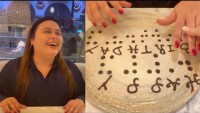 38
[Speaker Notes: Video: Blind Woman Gets Chocolate Braille Birthday Surprise
https://www.youtube.com/watch?v=6hu0uyw0UG0

A restaurant created a birthday dessert with braille for a blind customer by using melted chocolate on a plate to write “Happy Birthday” in braille.]
Surprise and Delight
“Surprise and Delight” customer service goes above and beyond the typical customer experience
The gestures can be small and inexpensive :
Thank you cards, birthday acknowledgements, a giveaway, company swag
Some companies, like WestJet, make it an annual event that goes viral
39
[Speaker Notes: Supporting article:

https://stampme.com/what-is-surprise-and-delight-and-why-is-it-so-effective/]
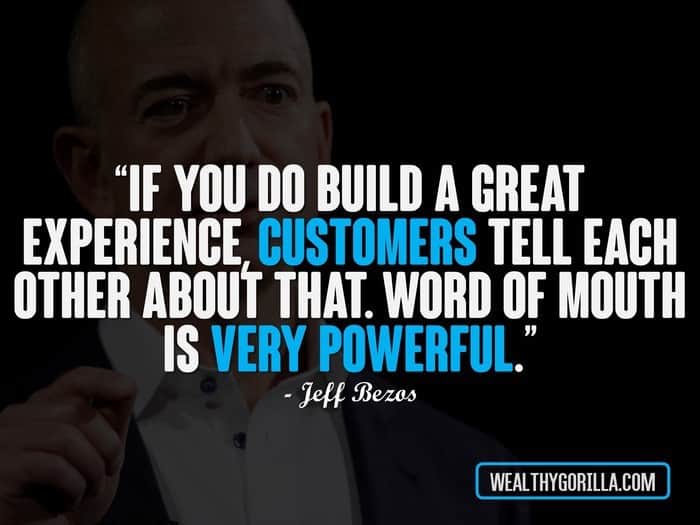 40
[Speaker Notes: Jeff Bezos, founder and executive chairperson of Amazon.]
A very effective method of thanking and appreciating customers
Creates connections with customers
Builds long-term relationships with customers
Builds further loyalty with existing customers
Creates positive word-of-mouth 
A very effective marketing strategy as well

All of these benefits creates more business for the business!
Benefits of Surprise and Delight
41
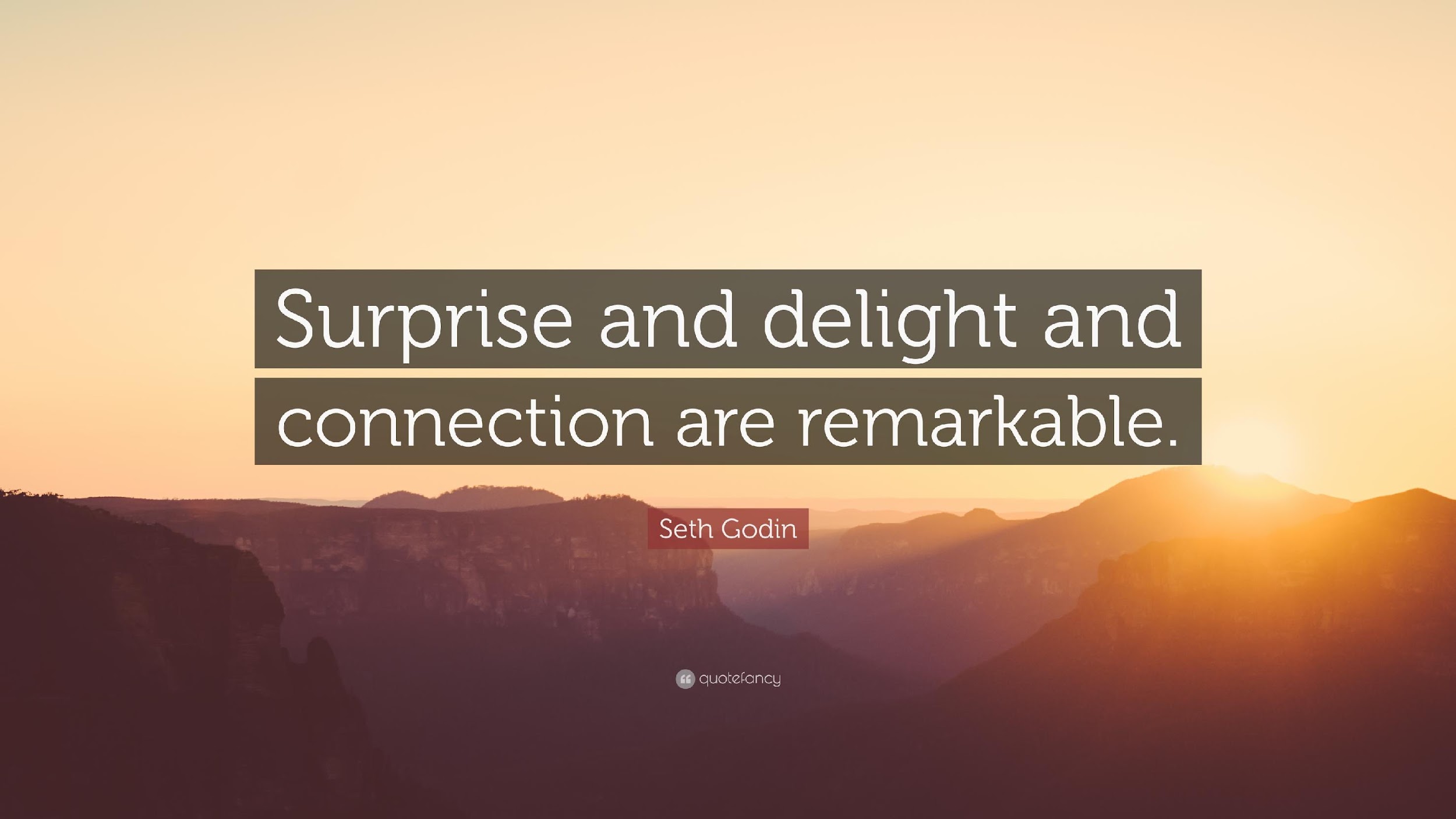 [Speaker Notes: Seth Godin is an entrepreneur, best-selling author, and speaker. 
https://www.sethgodin.com/]
Investigate and Describe
Watch one (or all!) of the videos that show a company surprising and delighting their customers.
In the student handout, describe the surprise and delight strategy for one of the companies.
Discuss with other SHSM students or think about it on your own.
Explain the way in which the surprise and delight strategy creates a connection with the customer
43
[Speaker Notes: Note: If the videos do not work, or other examples are needed, there are many online articles and resources for other examples:

https://www.inc.com/molly-reynolds/9-companies-that-nailed-the-whole-surprise-and-del.html
https://www.oberlo.ca/blog/customer-service
https://www.teamoutpost.com/blog/customer-care-methods/]
Coca Cola Happiness Machine
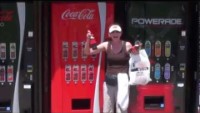 44
[Speaker Notes: Video: Coca Cola Happiness Machine at the World of Coca Cola, Atlanta
https://www.youtube.com/watch?v=qI_L7dF3OdY]
Coke Happiness Truck, Poland
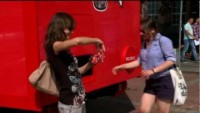 45
[Speaker Notes: Coke Happiness Truck, Poland

https://www.youtube.com/watch?v=KhJP5dtC81g]
TD Bank – ATM (Automated Thank You Machine) #tdthanksyou
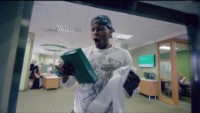 46
[Speaker Notes: TD Bank -  Sometimes you just want to say Thank You

https://www.youtube.com/watch?v=bUkN7g_bEAI

#tdthanksyou]
Kleenex – #sharekleenexcare
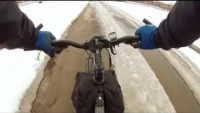 47
[Speaker Notes: Kleenex – Share Kleenex Care with Someone

https://www.youtube.com/watch?v=AaWzTf81aws]
WestJet Christmas Commercial 2020 – Pandemic Response
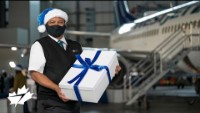 48
[Speaker Notes: WestJet Christmas Commercial 2020 – Pandemic Response

Video: https://www.youtube.com/watch?v=jDucCdjUmBg]
WestJet Real Time Christmas Giving, 2013   (You may need a Kleenex!)
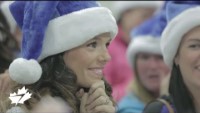 49
[Speaker Notes: WestJet Real Time Christmas Giving 2013

https://www.youtube.com/watch?v=zIEIvi2MuEk]
Brainstorm
Think about a local small business that is related to your SHSM sector; identify it on your student handout
In your student handout, list two to four  “surprise and delight” strategies that the business could use.
They can be inexpensive ideas or a larger in scale
Use the internet to help you come up with some ideas!
(Discuss with other SHSM students or think about it on your own.)
50
OPTIONAL
Video: Popsicle Moments: Finding a New Flavour of Customer Service (15:03)
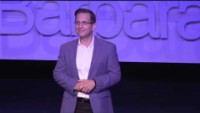 51
[Speaker Notes: Video: Popsicle Moments: Finding a New Flavour of Customer Service

https://www.youtube.com/watch?v=CfZrqej03As&t=738s

Darren Ross, TEDxSantaBarbara

(0:00 – 2:19) “Create a moment, earn a memory.”
Take an ordinary setting, create an elevated experience
Slow down the process and focus on the customer, creating a moment
(6:43) – Would I return, based on their service?
Customer Service versus “Nothing” Service
(10:25 – 15:03) Creating a “Customer Service Reflex”
Listen carefully to respond creatively

Companies slowing down for us, to take care of us]
4
Typical Customer Scenarios
Module
It takes months to find a customer…and seconds to lose one.

Vince Lombardi,
American football coach and executive in the NFL.
53
[Speaker Notes: Vince Lombardi – American football coach and executive in the NFL]
Watch the following three videos, keeping in mind the customer service skills and traits being demonstrated. (Or not being demonstrated!)
54
Big Bang Theory: Sheldon Shopping for Electronics
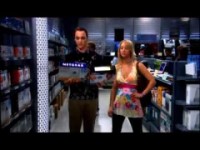 In what ways is Sheldon providing excellent customer service?

	How does this clip demonstrate an issue with the customer service being provided by the store?
55
[Speaker Notes: Video: Sheldon Shopping for Electronics

https://www.youtube.com/watch?v=gORmiX-5PWU]
Love Actually – Gift Wrapping Scene
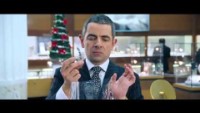 How is the employee providing excellent customer service?

How is the employee not providing  excellent customer service?
56
[Speaker Notes: Video: Love Actually – Gift Wrapping Scene

https://www.youtube.com/watch?v=XUBeW_NFggM]
Friends – Rachel as a Server
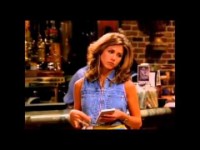 In what ways does Rachel not provide excellent customer service?
57
[Speaker Notes: Friends – Rachel as a waitress


https://www.youtube.com/watch?v=b30evnsHJ_U]
What would YOU do in the following situations when a customer…
…arrives ten minutes before closing time wanting to purchase several items.

What will you say or do?
…interrupts you while you are helping another customer. 

What will you say or do?
…asks a question about a product that you do not know how to answer. 

How will you respond?
58
[Speaker Notes: Instructor notes – students can work on these scenarios independently or in small groups.  If working in small groups, encourage each group to present their scenario and customer service solution to the rest of the group.]
What would YOU do in the following situations when a customer…
...asks your opinion about a product that you know has had some quality issues.

How will you balance being honest and trying to make a sale?
...is very upset about an unpleasant experience with someone you work with. 

What will you say and do?
…calls your place of business with a question about the hours of business. 

How will you answer the phone? Respond to the question?
59
Your most unhappy customers are your greatest source of learning.


Bill Gates,
Co-founder of Microsoft
60
Helping Unhappy Customers
Assisting clients with complaints, issues and concerns is a part of every job, regardless of the industry
Helping an unhappy, angry, upset customer can be intimidating and challenging
Customer complaints can help companies figure out areas of improvement in their business
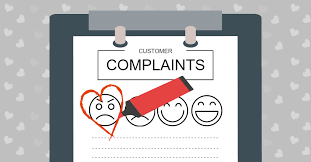 ACTION: Watch the video, “Dealing with Angry Customers,” to learn some pro tips!
61
Dealing with an Angry Customer
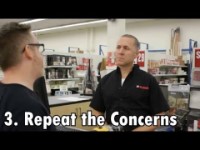 62
[Speaker Notes: Corporate Video – Dealing with an Angry Customer

Video: https://www.youtube.com/watch?v=T20hV4ynU7o&t=19s]
Steps in Assisting an Angry Customer
Stay Calm
Actively Listen
Repeat the Concerns
Actively Sympathize
Apologize
Find a Solution
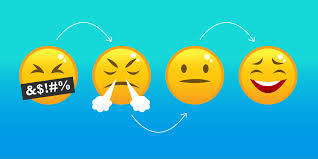 63
Reflect, Connect, Demonstrate
Task: Create an upset customer scenario. It can be based on an experience you have had in a workplace. Try to connect the scenario to your SHSM sector.
Apply the six steps in dealing with the customer. 
Can you also “surprise and delight” the customer?
Your scenario can be written as a script, acted out, 
recorded or completed as a video. 
Remember to share it with your teacher!
64
5
Customer Service inyour SHSM Sector
Module
Customer Service  is the new marketing, it’s what differentiates one business from another. 

Jay Baer, 
Entrepreneur, 
consultant and author
Instead of focusing on the competition, 
focus on the customer. 



Scott Cook, 
co-founder of Intuit
66
Minds On
Why are these two quotations important for a small business owner to keep in mind?

Add your explanation to your student handout.
67
Investigate and Describe
What are some common customer service issues related to your SHSM sector?
In your student handout, identify and describe two to four customer service issues.
Tips! 

Brainstorm with other students in your SHSM
Think about your work-related experiences through co-op, SHSM experiential learning/reach ahead activities and part-time job to help you generate some ideas
Talk to a business owner in your SHSM sector (or more than one!)
Use online resources
68
Congratulations!
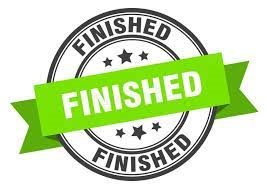 The Customer Service Certification is….
Remember to add your name to your student booklet and submit it to your teacher.
69
Print Resources
Carlaw, P., & Deming, V. K. (1999). The big book of customer service training games: Quick, fun activities for training customer service reps, salespeople, and anyone else who deals with customers. McGraw-Hill.
 
Evenson, R. (2011). Customer service training 101: Quick and easy techniques that get great results. American Management Association. Second Edition.

Kinni, T. B. (2011). Be our guest: Perfecting the art of customer service. Disney Editions.
70
[Speaker Notes: https://www.zendesk.com/blog/customer-support-vs-customer-service/
https://www.investopedia.com/terms/c/customer-service.asp
https://beldingtraining.com/customer-service-pillars/

Bad Customer Service – movie clips montage
- https://www.youtube.com/watch?v=9oywp2qRRyc

Love Your Customer - https://www.youtube.com/watch?v=ojOqUjbGsgQ

LAST method: https://www.youtube.com/watch?v=dnpMqQnt8WY]
Credits
Special thanks to all the people who made and released these awesome resources for free:
Presentation template by SlidesCarnival
71